Рада молодих учених і спеціалістів Національного університету «Запорізька політехніка»
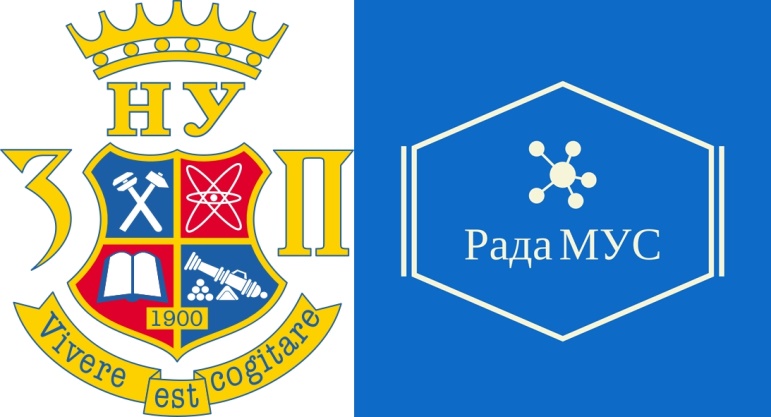 Леощенко Сергій Дмитрович, голова Ради МУС НУ «Запорізька політехніка»
Висоцька Наталя Іванівна, Вчений секретар Ради МУС НУ «Запорізька політехніка»
Рада МУС НУ «Запорізька політехніка»
Продовжено консультативно-дорадчу діяльність, що направлена на розширення кордонів наукової дипломатії, стимулювання професійної діяльності молодих вчених в університетських,  міжнародних, національних та іноземних проєктах, підвищення їх фахового рівня і реалізації їх творчої та професійної активності.

Курс роботи Ради МУС – представлення та відстоювання прав молодих вчених, створення інформаційної платформи, підтримка наукової думки освітньої і наукової спільноти в університеті.
2
Напрями діяльності
Організаційна
Представлення інтересів та прав молодих учених у колегіальних органах громадського самоврядування університету. Підтримка інформаційних медіа-ресурсів про діяльність Ради МУС. Встановлення та підтримка контактів з іншими радами молодих учених (зокрема радою молодих учених при МОН). Звітування про діяльність.
Інформаційно-комунікативна
Забезпечення комунікації між фізичними та юридичними особами з питань обміну і опрацювання інформації (розсилки, обговорення, висвітлення діяльності і актуальних нових можливостей для молодих вчених та ін.).
Наукова
Сприяння проведенню та залученню молодих учених до наукових конференцій та семінарів, з метою підвищення наукової, освітньої, інноваційної та громадської активності молодих вчених. Сприяння публікації робіт молодих учених у фахових наукових журналах і збірниках наукових праць.
3
Організаційна діяльність
Члени Ради МУС залучалися до роботи у складі Конференції трудового колективу та науково-технічної ради НУ «Запорізька політехніка».
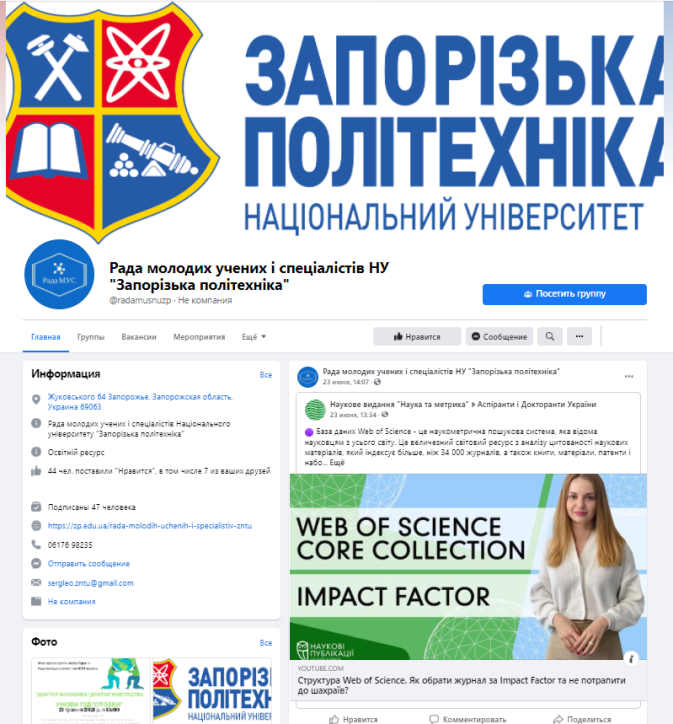 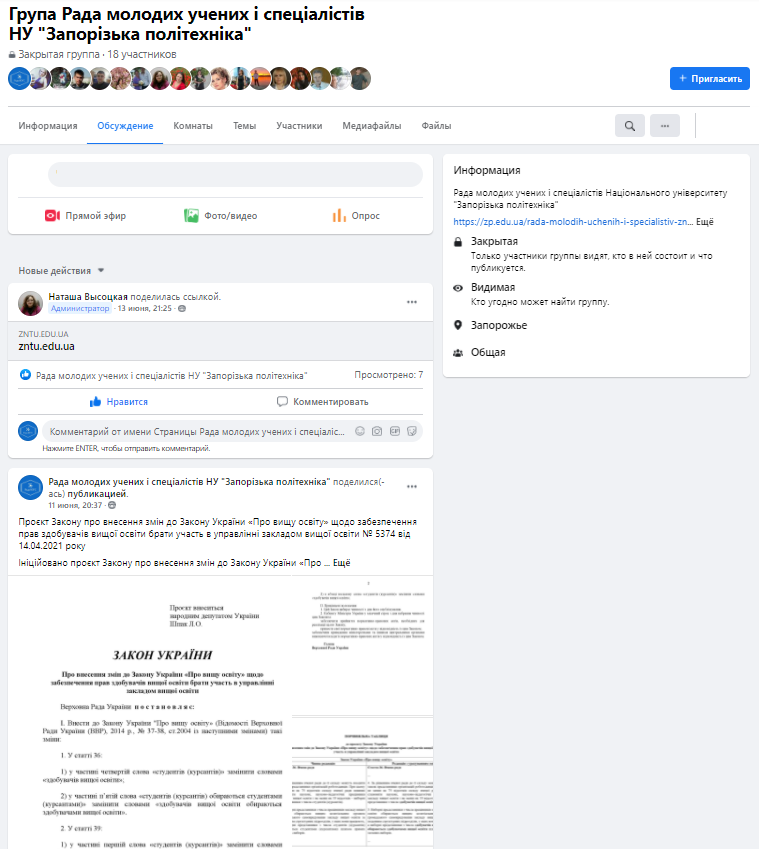 Створення та підтримка сторінки Ради МУС та спільноти у Facebook.
4
Організаційна діяльність
Представлення Ради МУС НУ «Запорізька політехніка» на Всеукраїнському форумі рад молодих учених, Регіональній зустрічі Рад молодих учених Запорізької області та під час акредитації освітніх та освітньо-наукових програм (на дистанційних зустрічах із експертами Національного агентства забезпечення якості вищої освіти).
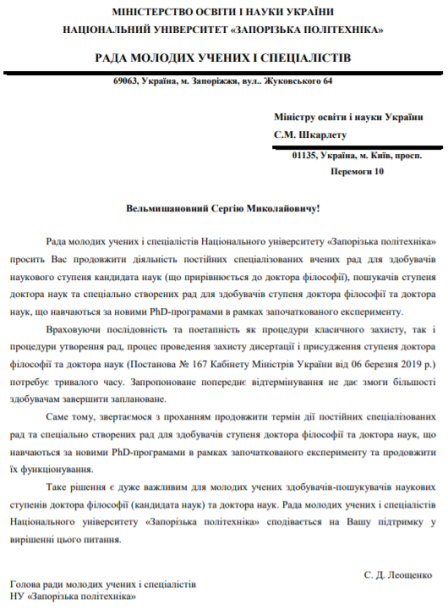 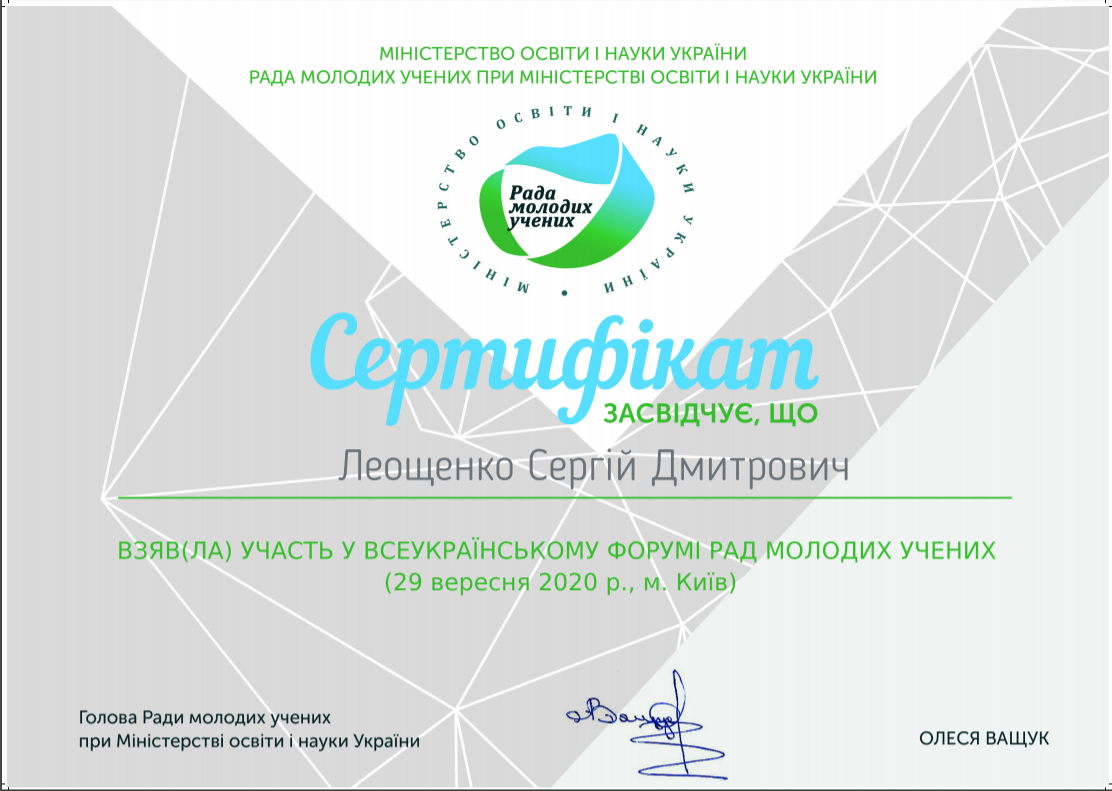 Клопотання, щодо продовження терміну дії постійних спеціалізованих рад та продовження їх функціонування.
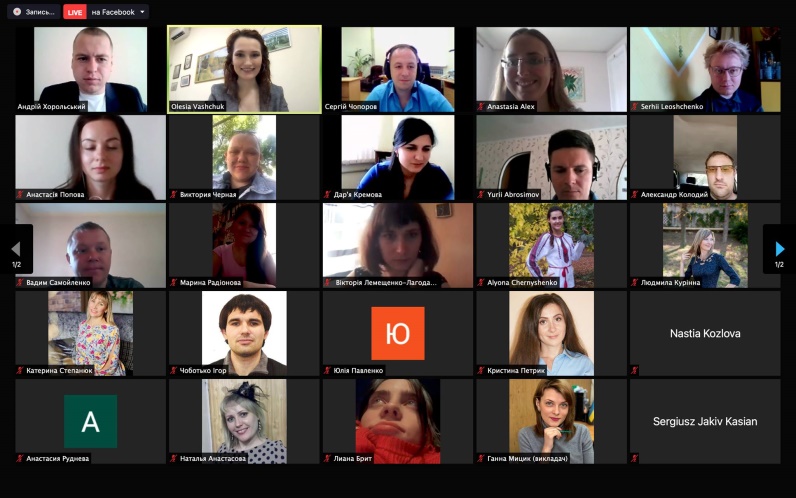 5
Інформаційно-комунікативна діяльність
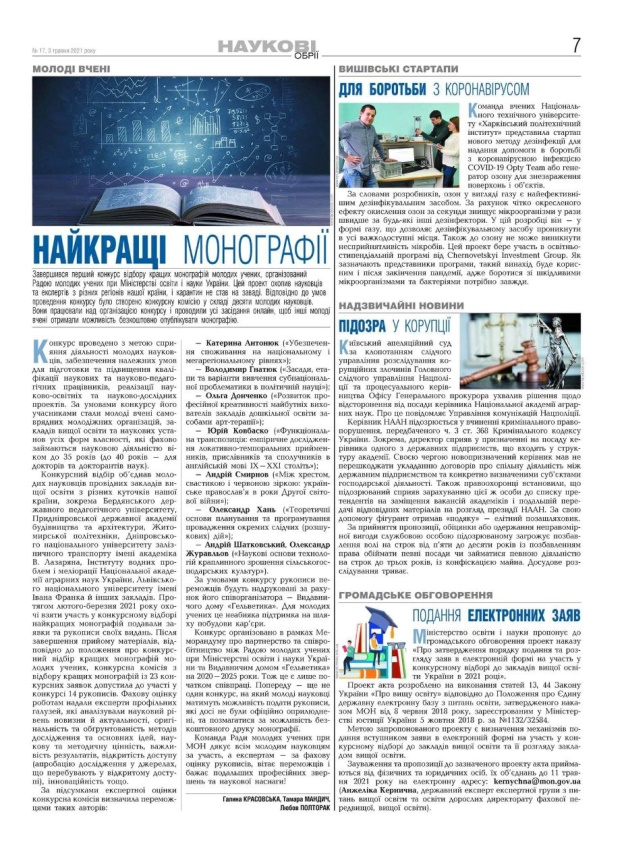 Поширення інформації про проведення конференцій, семінарів, наукових шкіл, а також конкурсів на здобуття грантів за підтримки патентно-інформаційного відділу.
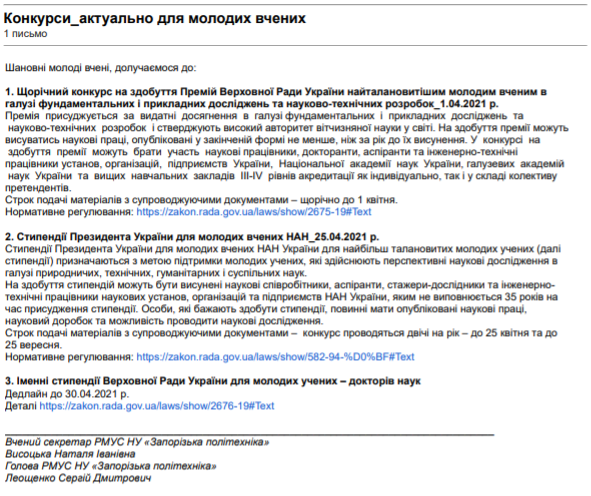 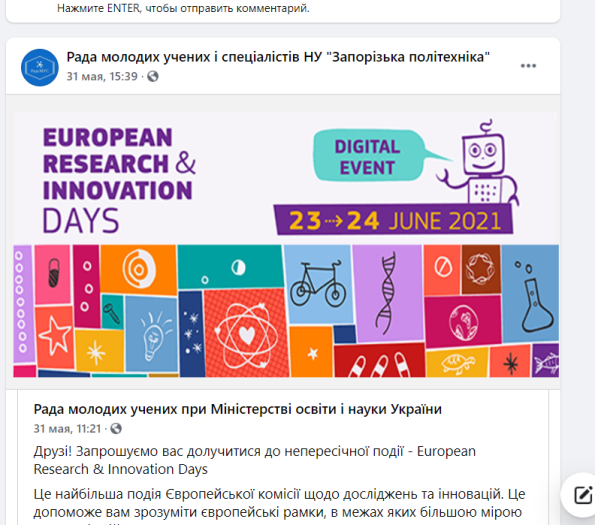 Антонюк Катерина Іванівна перемогла в першому конкурсному відборі Найкращих Монографій Молодих Вчених
6
Інформаційно-комунікативна діяльність
Популяризація цінності науки та освіти, сприяння залученню молодих учених до процесів взаємодії освіти та науки.
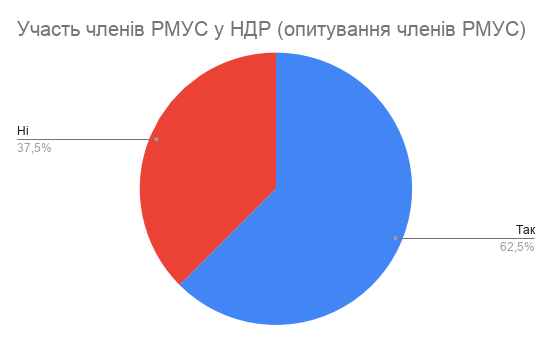 Дані надано патентно-інформаційний відділ науково-дослідної частини
7
Наукова діяльність
Члени РМУС НУ «Запорізька політехніка» брали активну участь в організації та проведенні щорічної конференції «Тиждень науки».
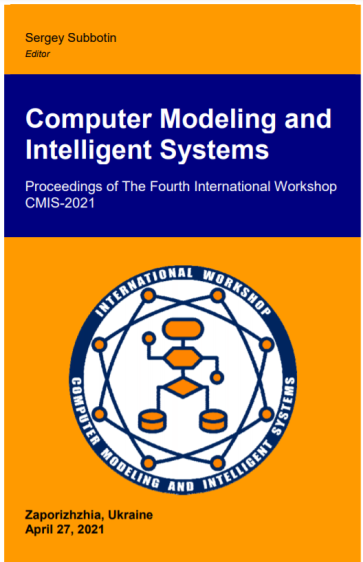 Члени РМУС НУ «Запорізька політехніка» брали активну участь в організації та проведенні Четвертого міжнародного семінару «International Workshop on Computer Modeling and Intelligent Systems (CMIS`2021)». 
Організовано участь молодих науковців університету в конкурсі проектів наукових робіт та науковотехнiчних розробок молодих учених, оголошеному Міністерством освіти i науки України.
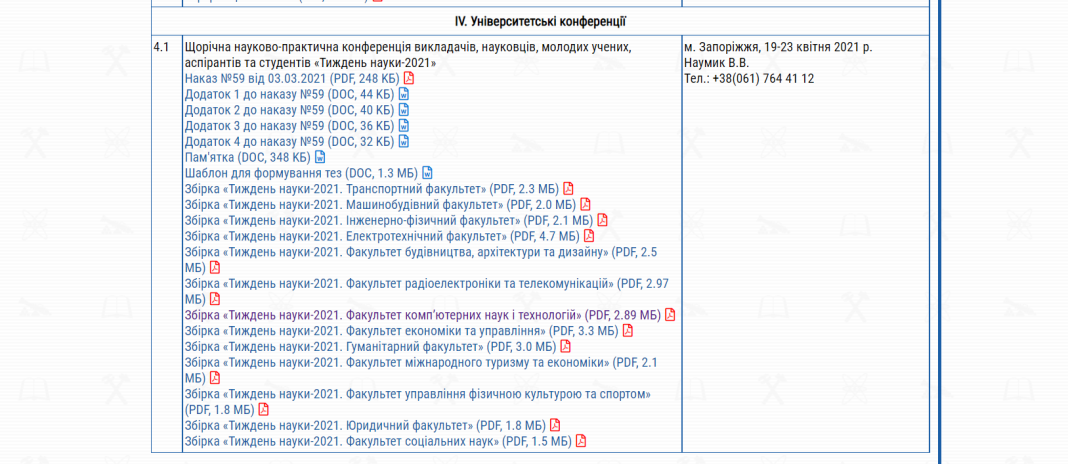 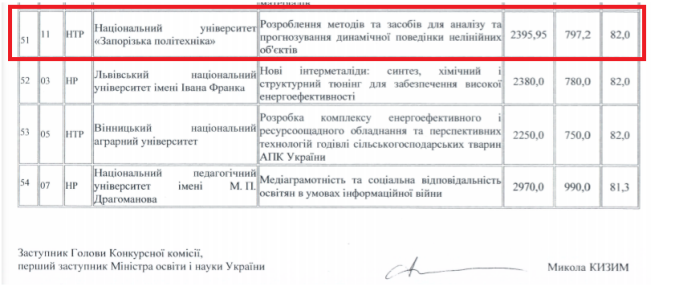 8
Стратегії подальшого розвитку
Посилення та налагодження систематичних опитувань молодих учених для деталізації моніторингу, збільшення репрезентативності та налагодження контактів.

Інтенсифікація залучення молодих учених до наукової діяльності.

Розширення використання медіа-ресурсів для висвітлення діяльності Ради МУС та налагодження внутрішньої співпраці.
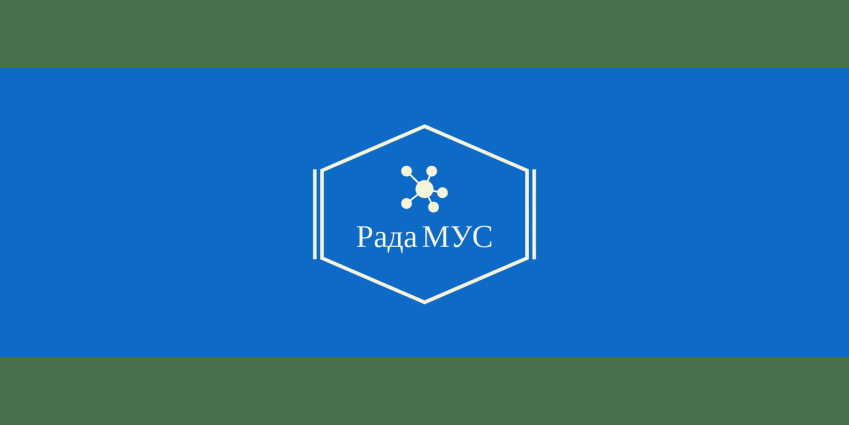 9
Дякую за увагу!
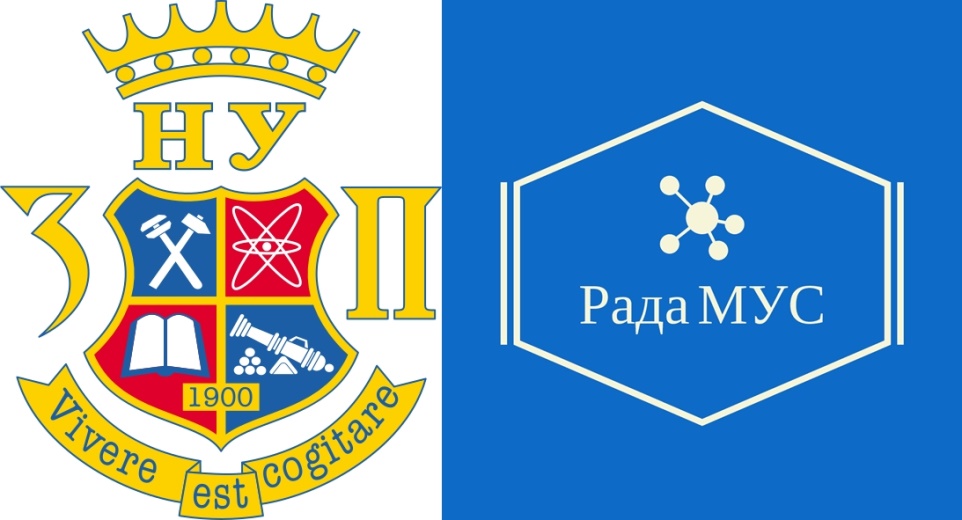 10